Vocabulary 9-B
To talk about communication
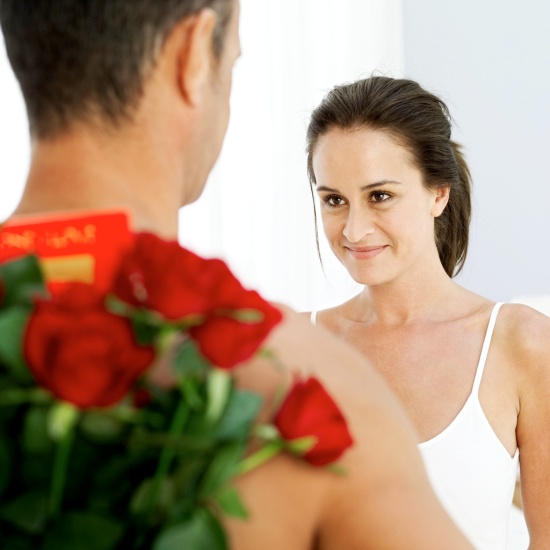 cara a cara
face to face
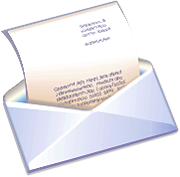 la carta
letter
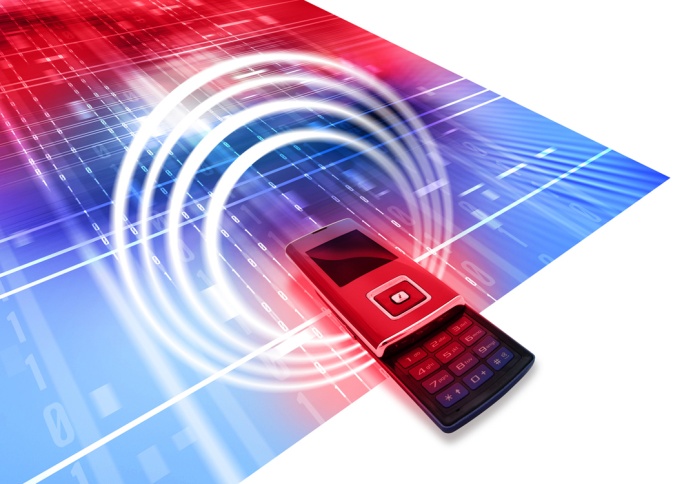 comunicarse
to communicate (with)
(yo) me comunico
I communicate
(tú) te comunicas
you communicate
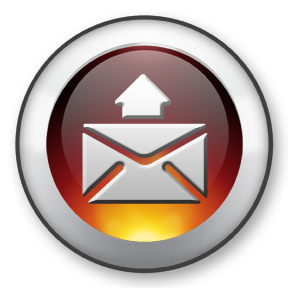 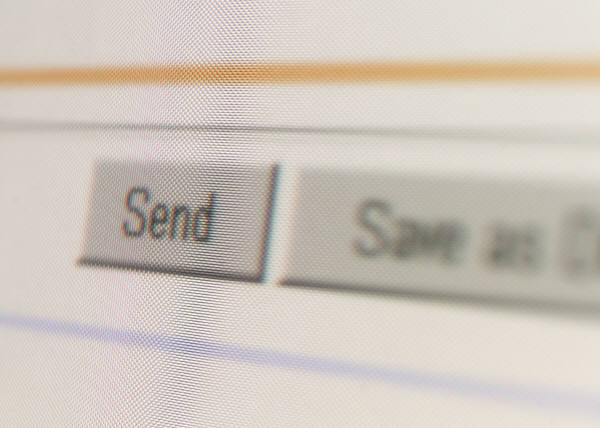 enviar
to send
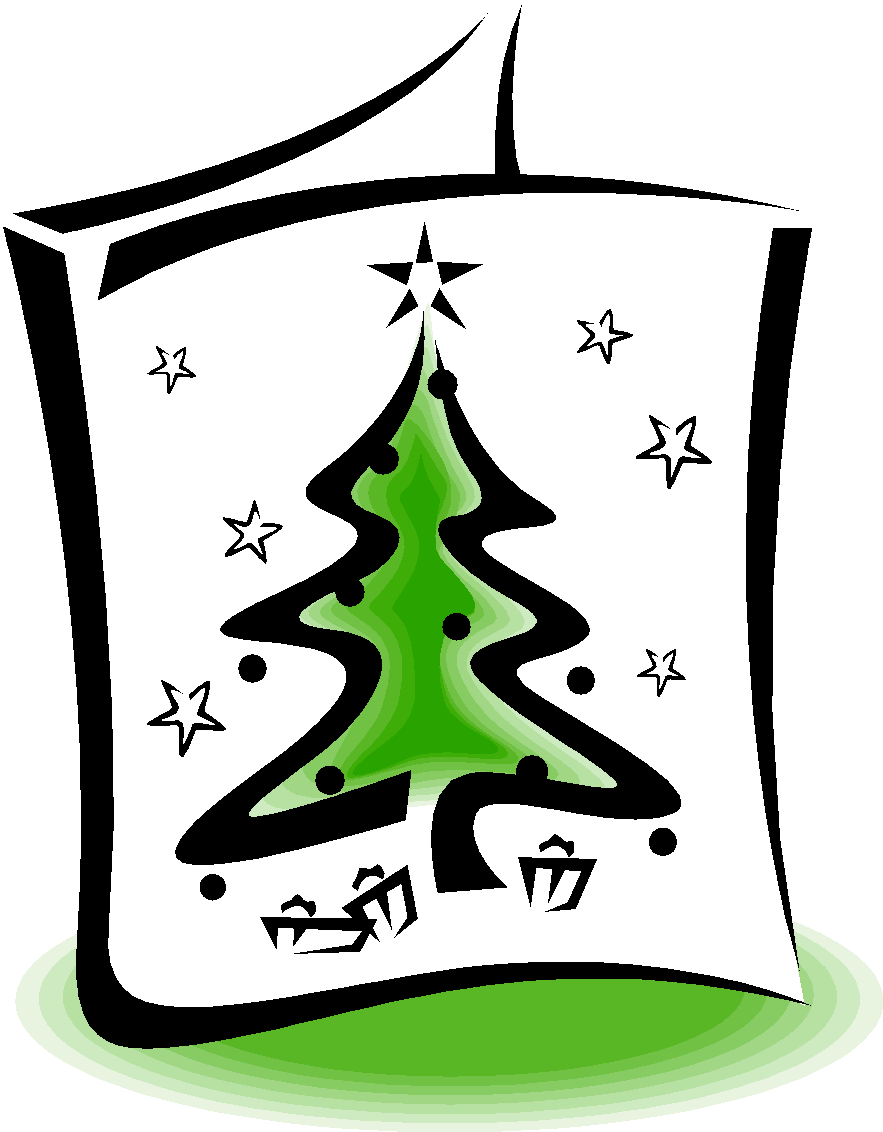 la tarjeta
card
To talk about computer-related activities
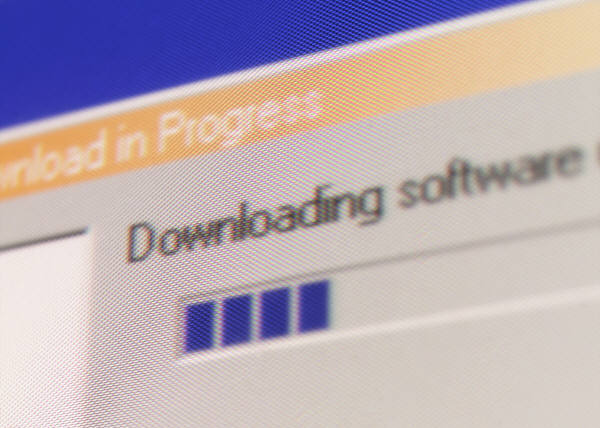 bajar
to download
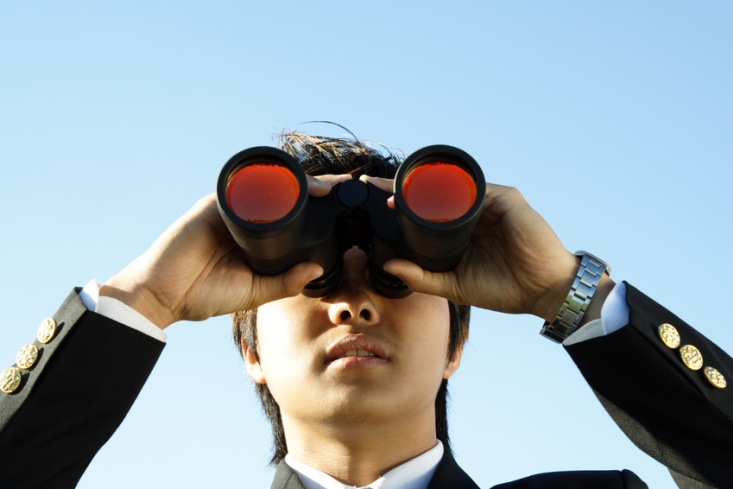 buscar
to search (for)
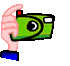 la cámara digital
digital camera
la canciónlas canciones
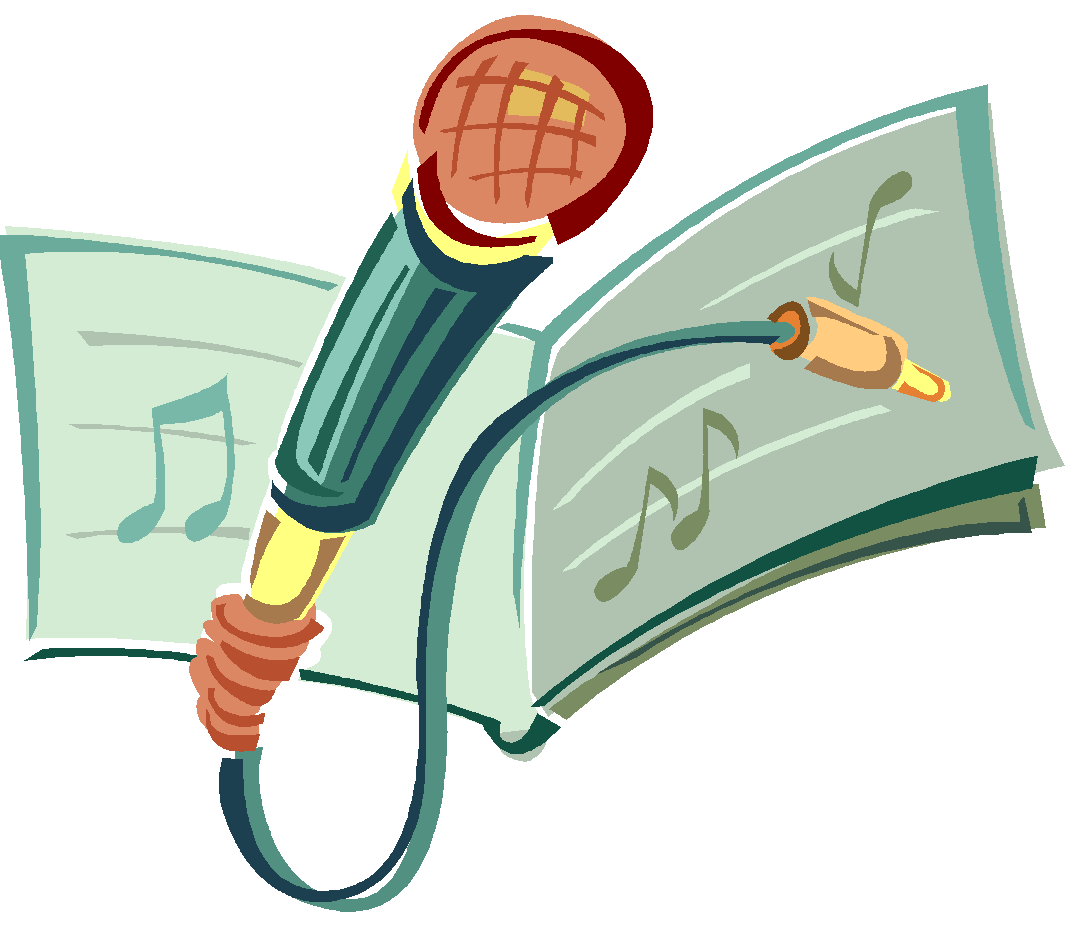 song(s)
la composiciónlas composiciones
composition(s)
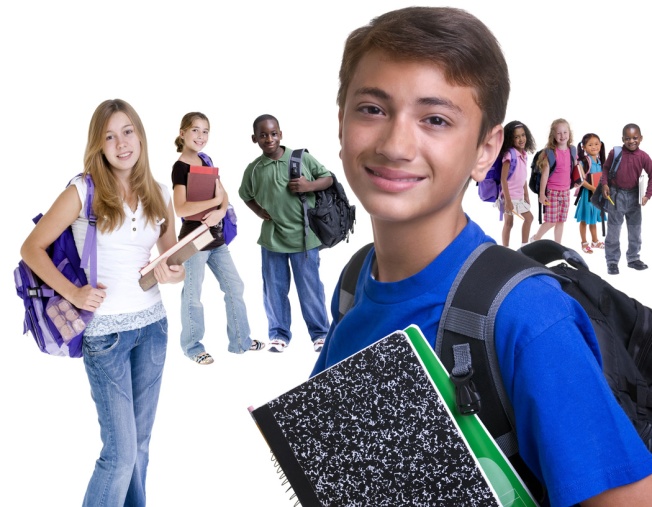 la computadora portátil
laptop computer
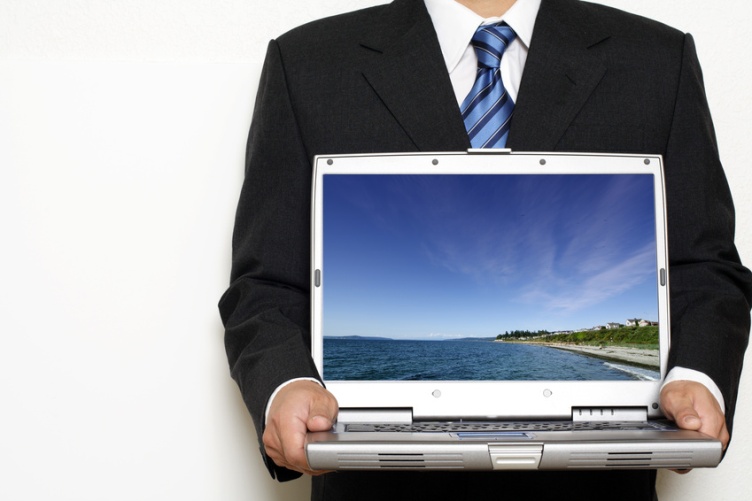 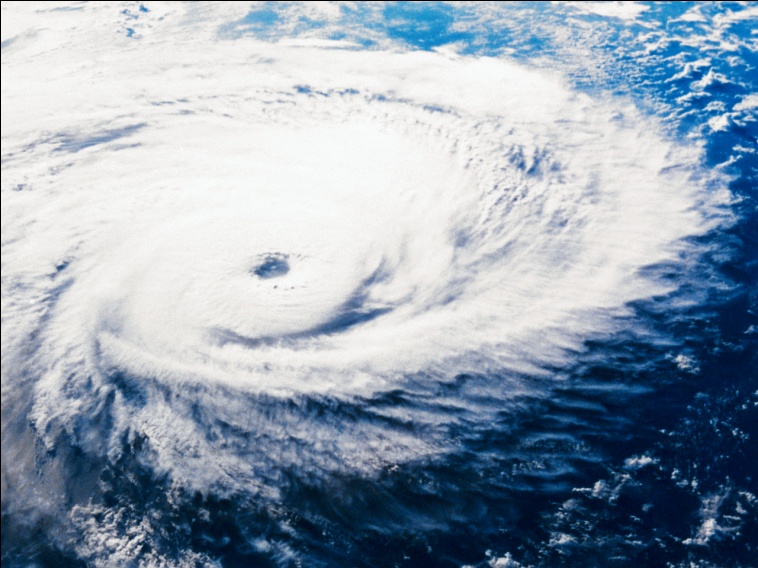 crear
to create
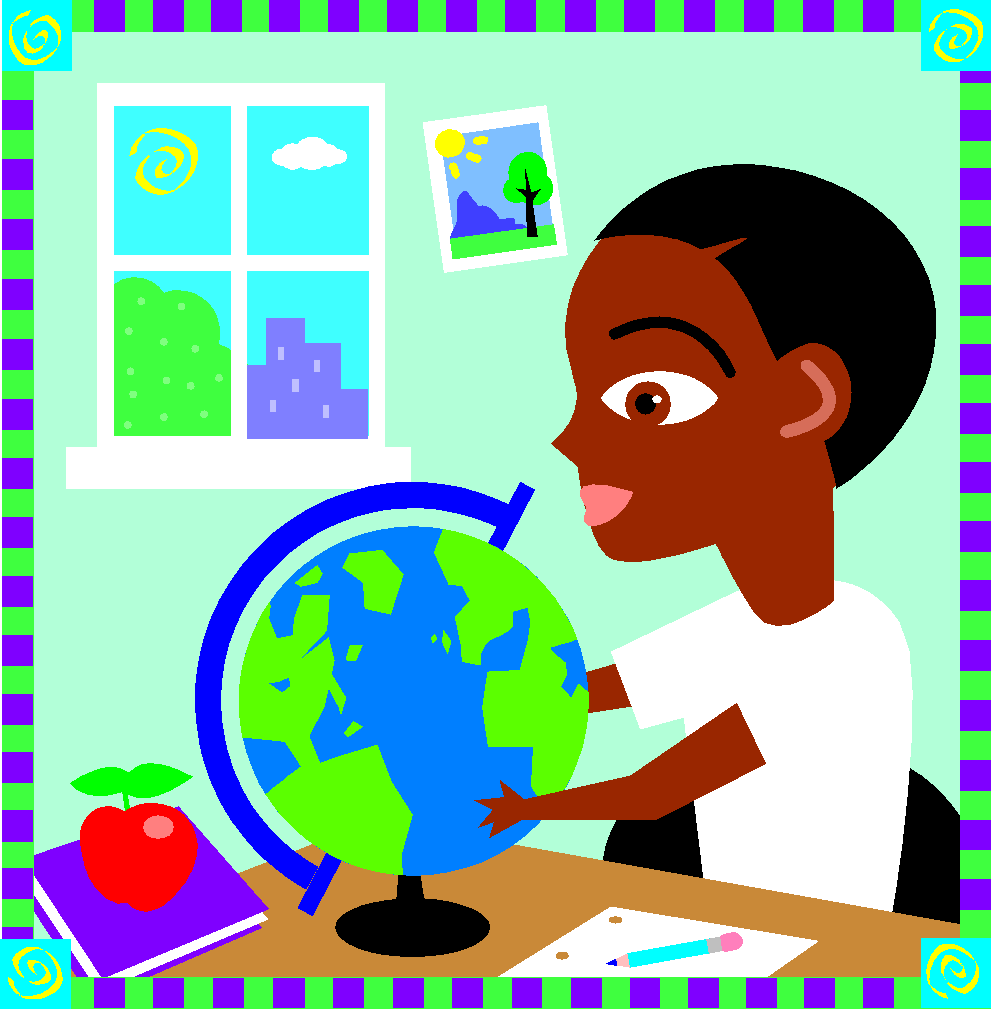 el curso
course
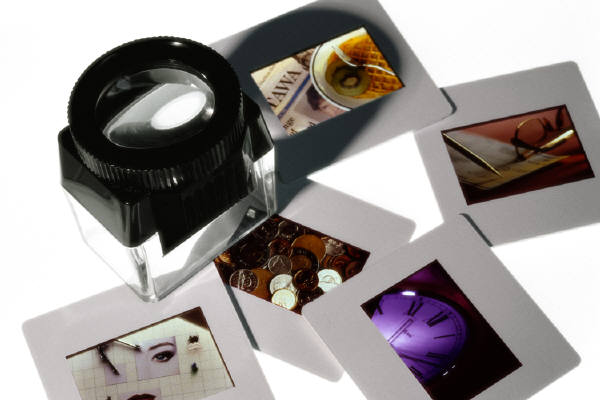 la diapositiva
film slide
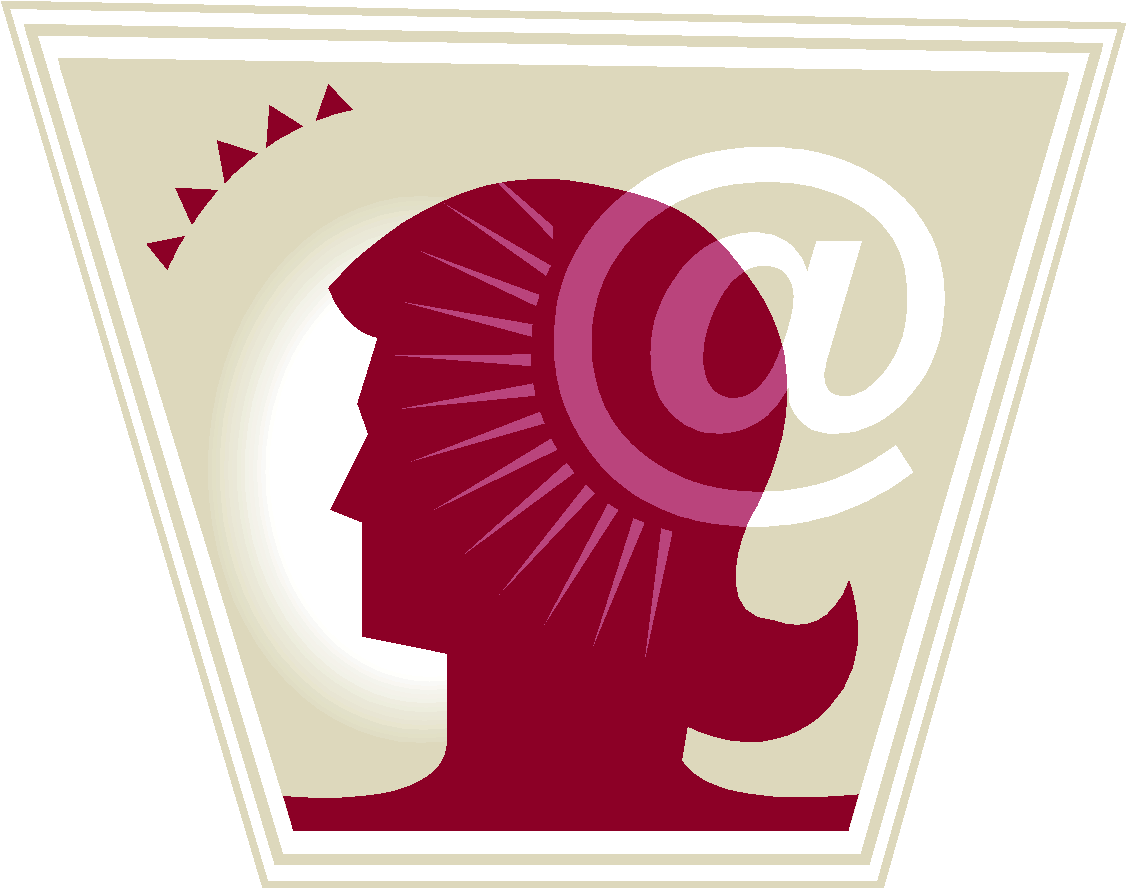 la dirección electrónica
e-mail address
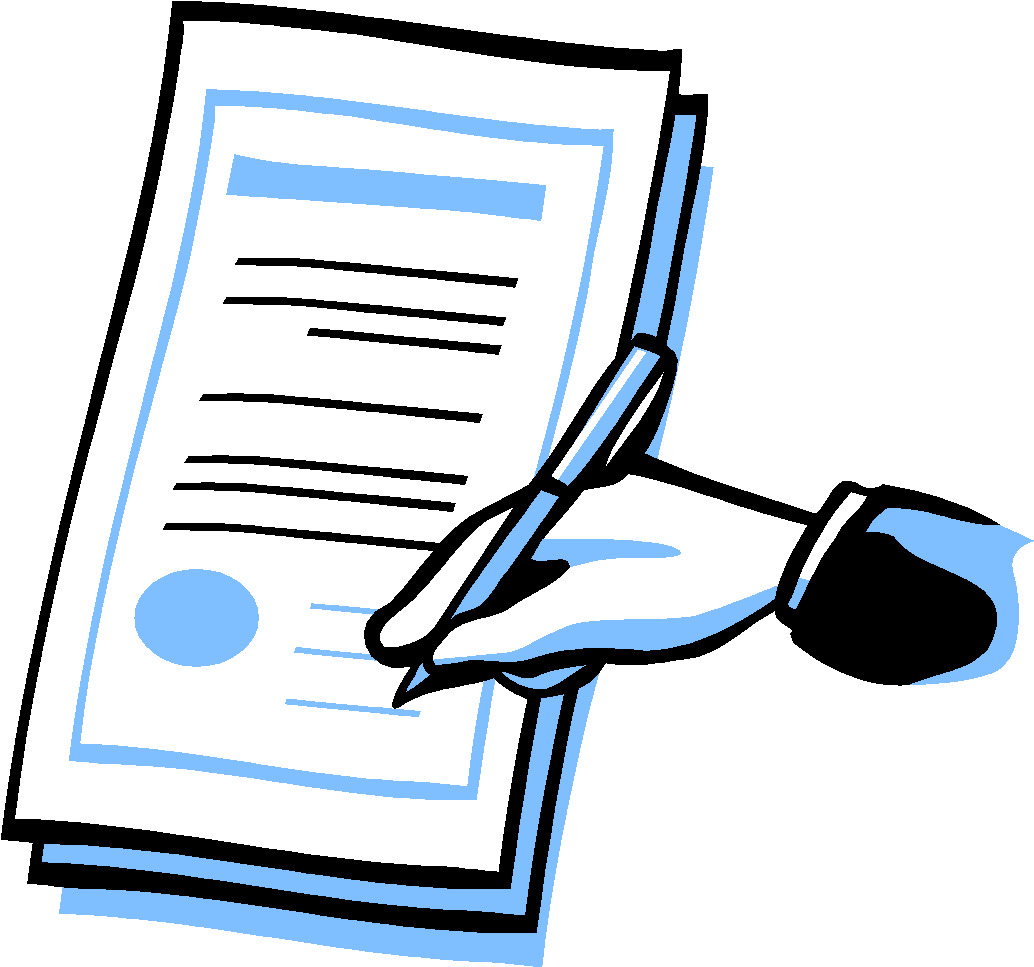 el documento
document
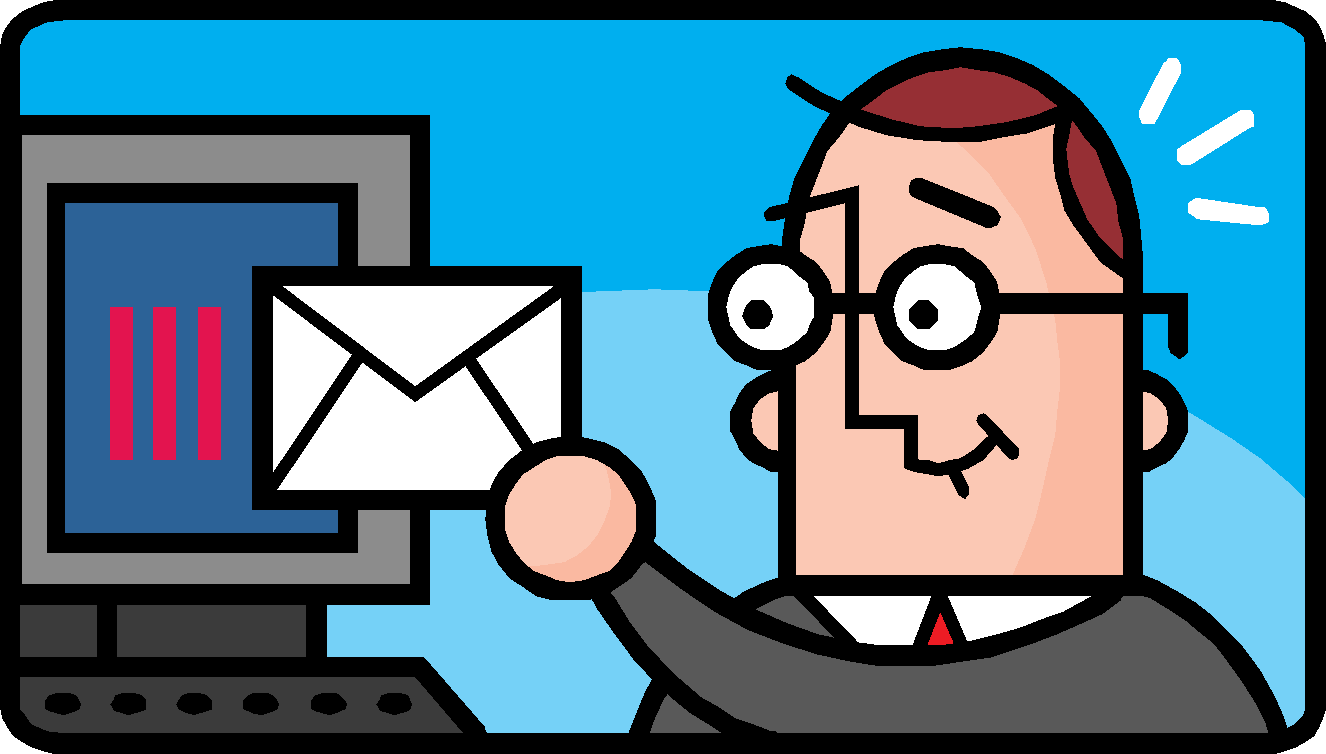 escribir por correo electrónico
to send an e-mail message
estar en línea
to be online
grabar un disco compacto
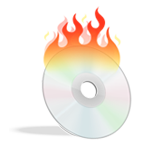 to burn a CD
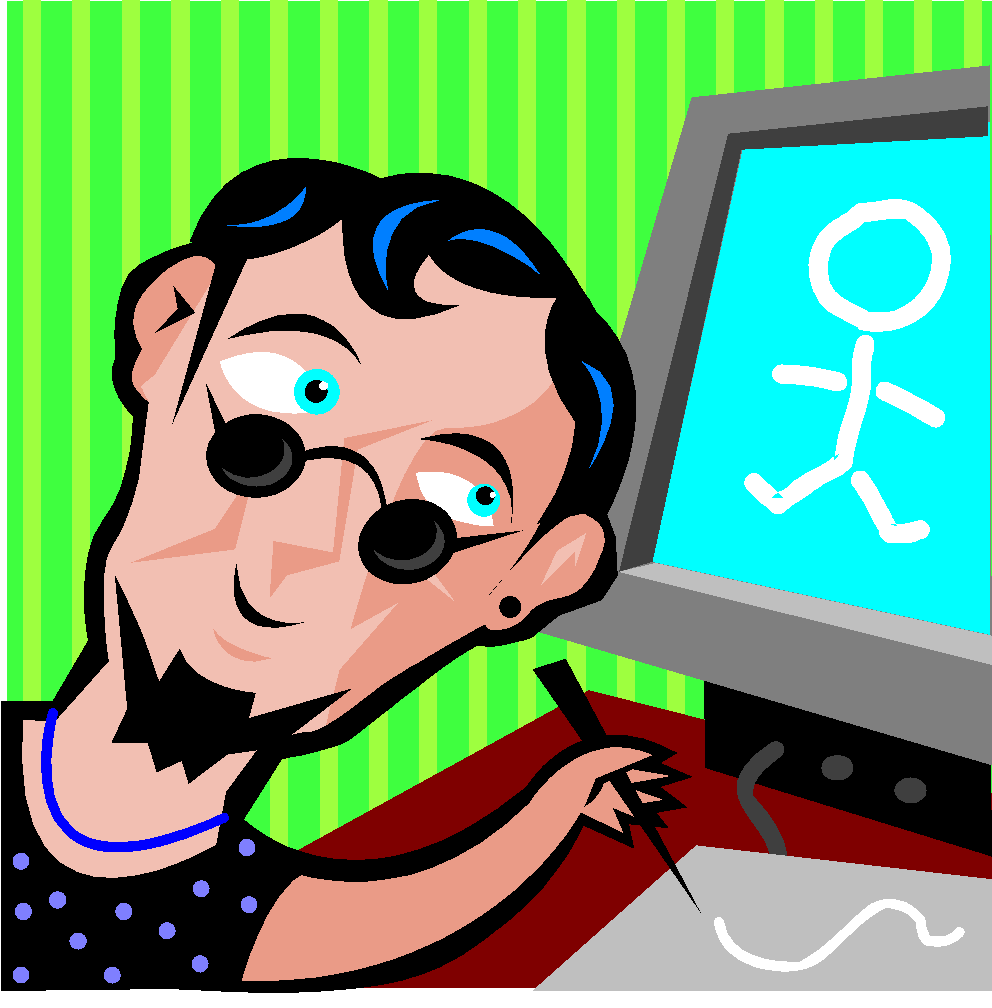 los gráficos
graphics
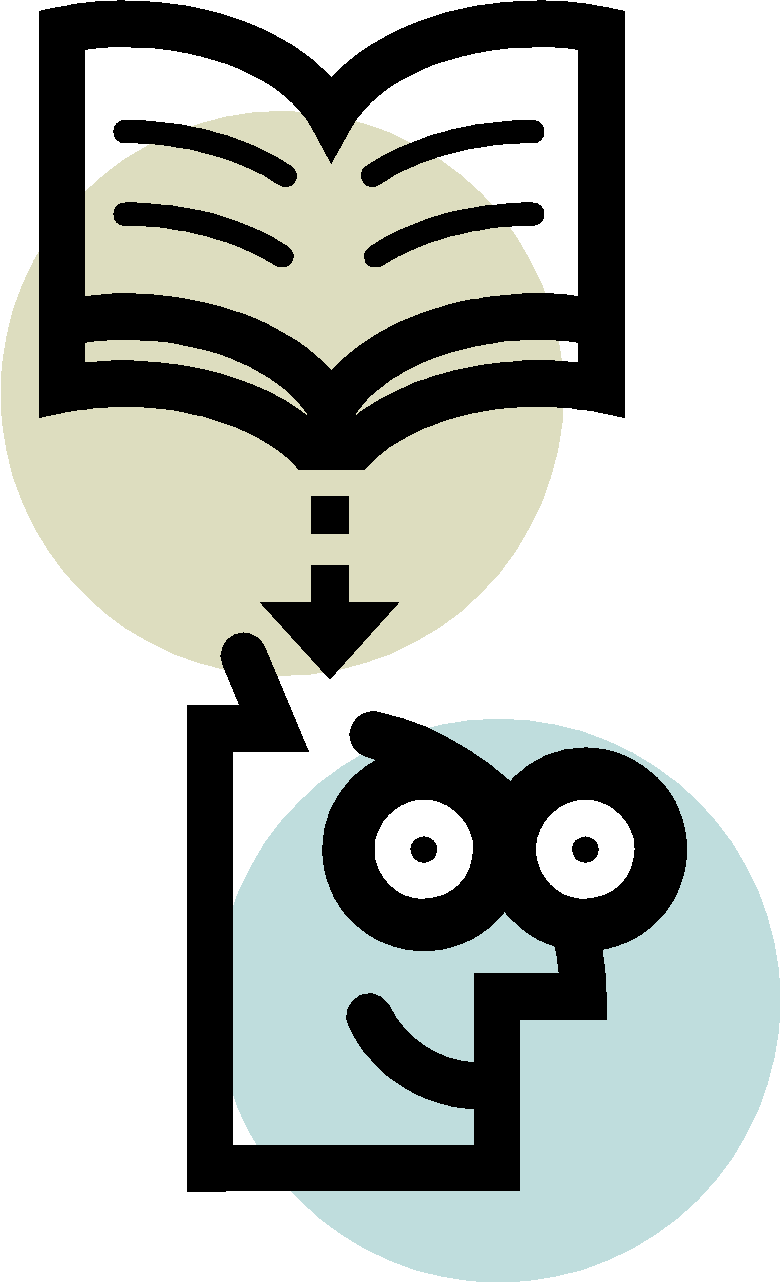 la información
information
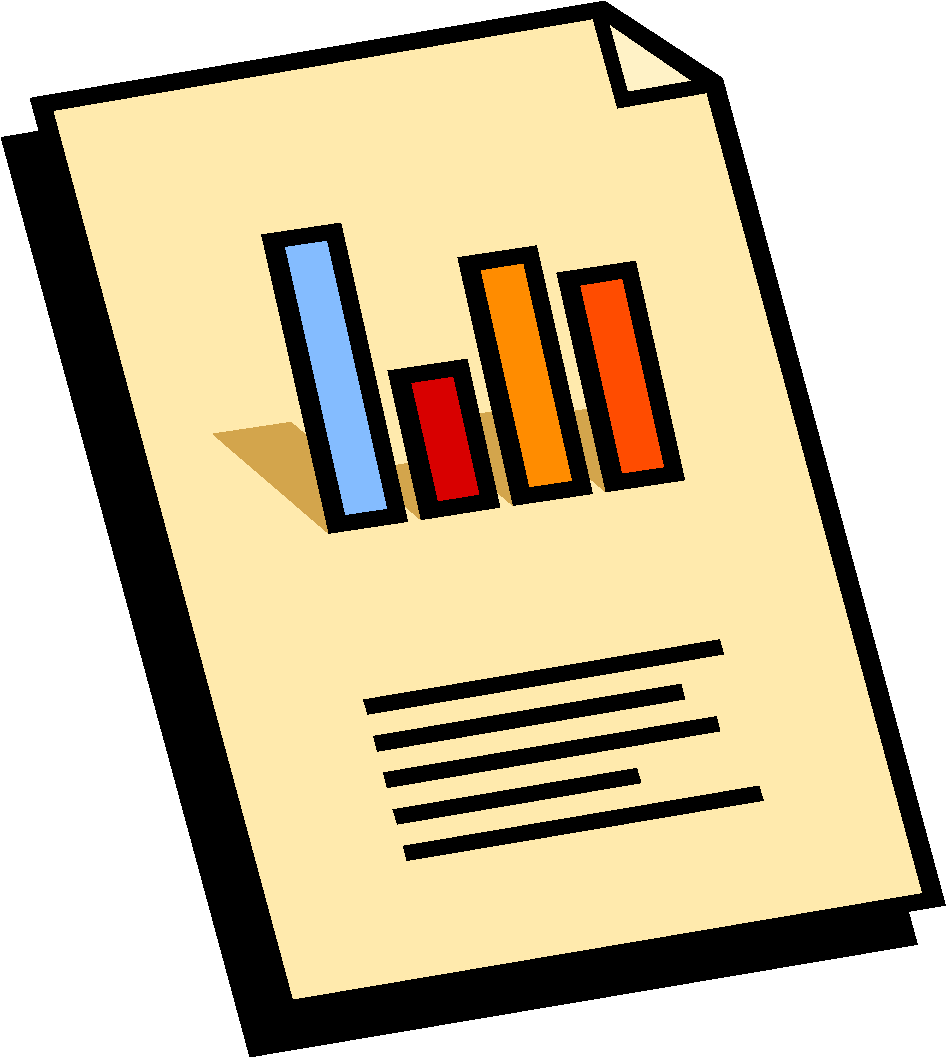 el informe
report
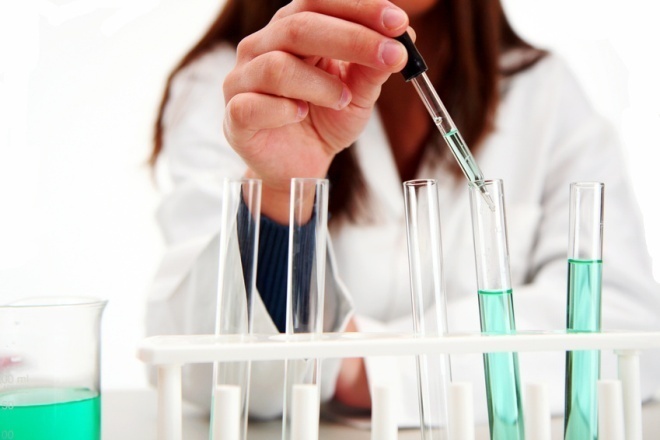 el laboratorio
laboratory
navegar en la Red
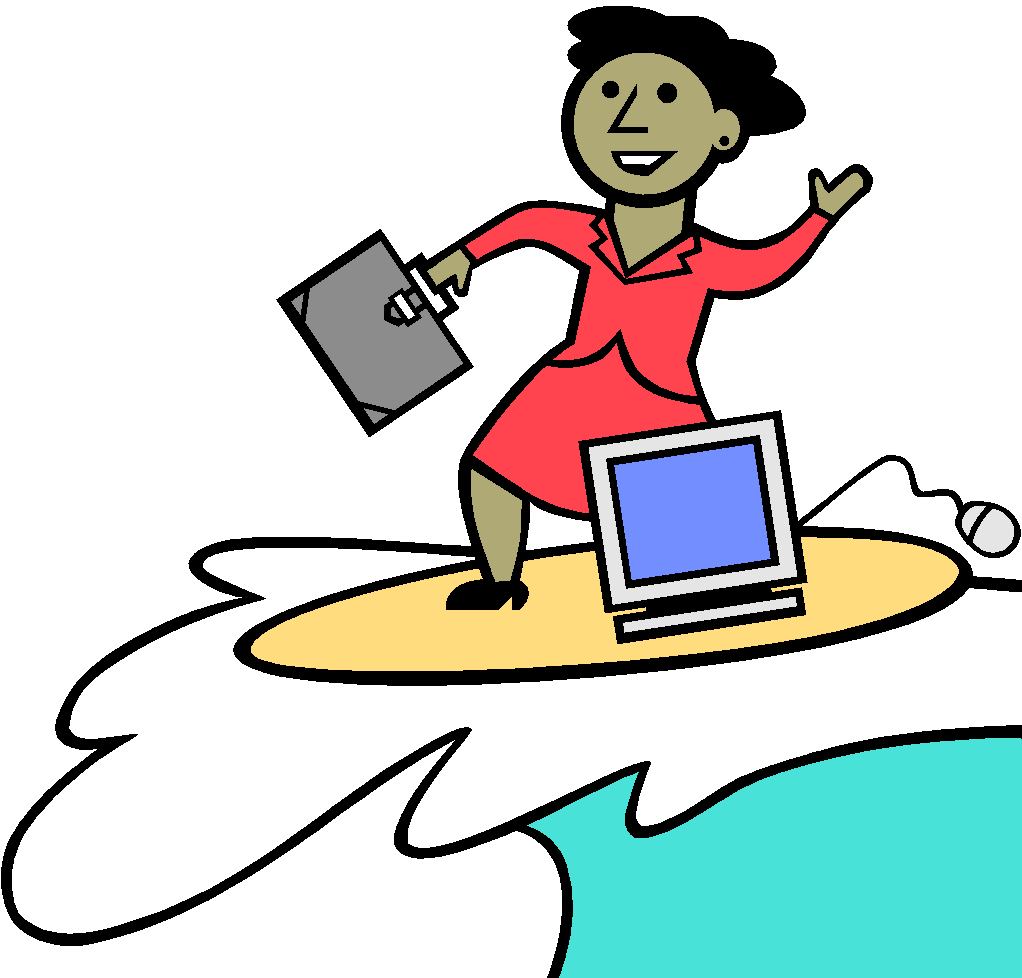 to surf the Web
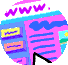 la página Web
Web page
la presentaciónlas presentaciones
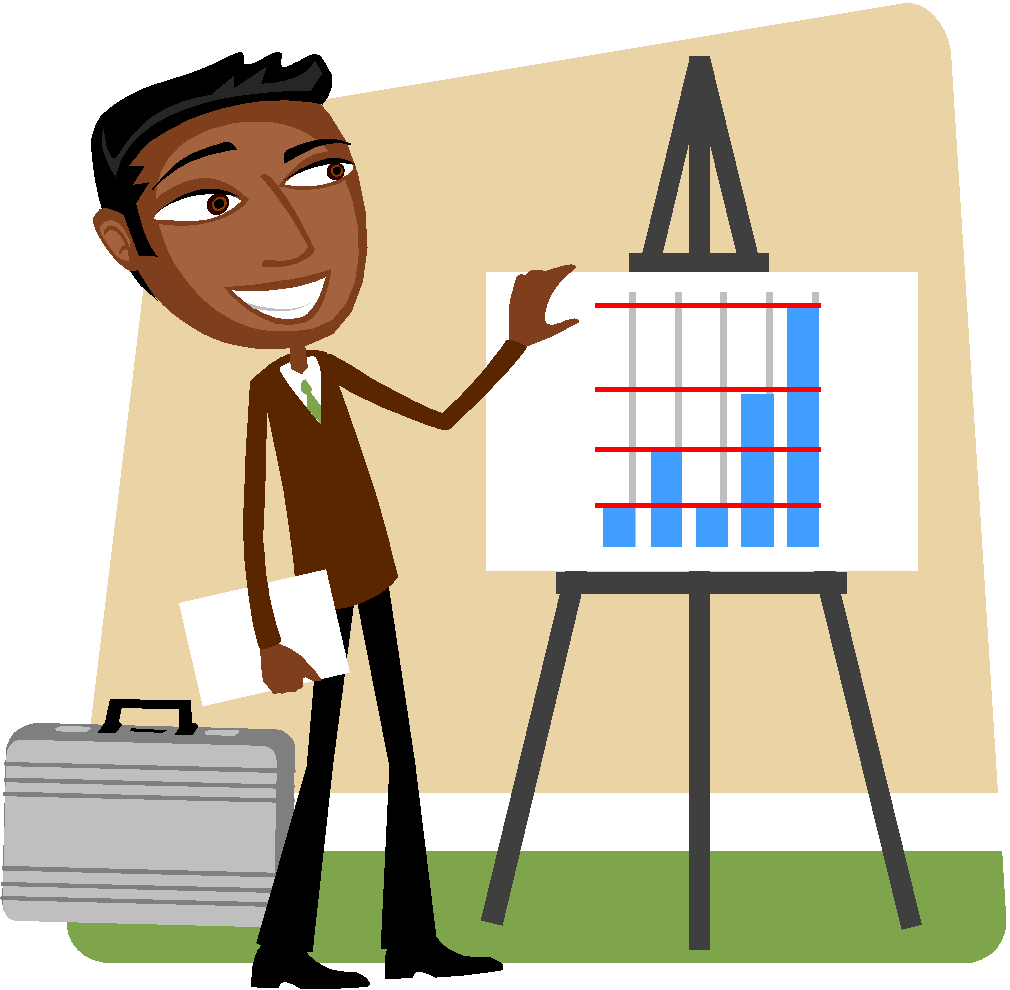 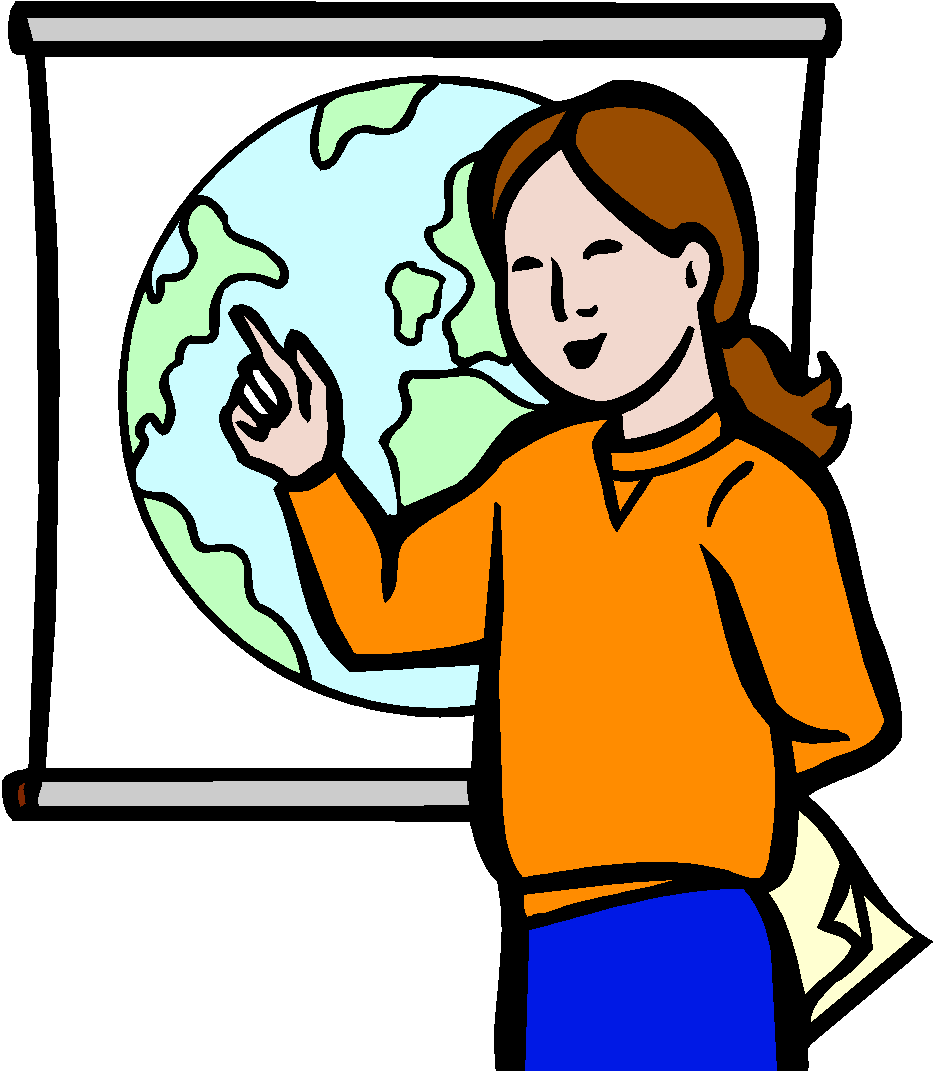 presentation(s)
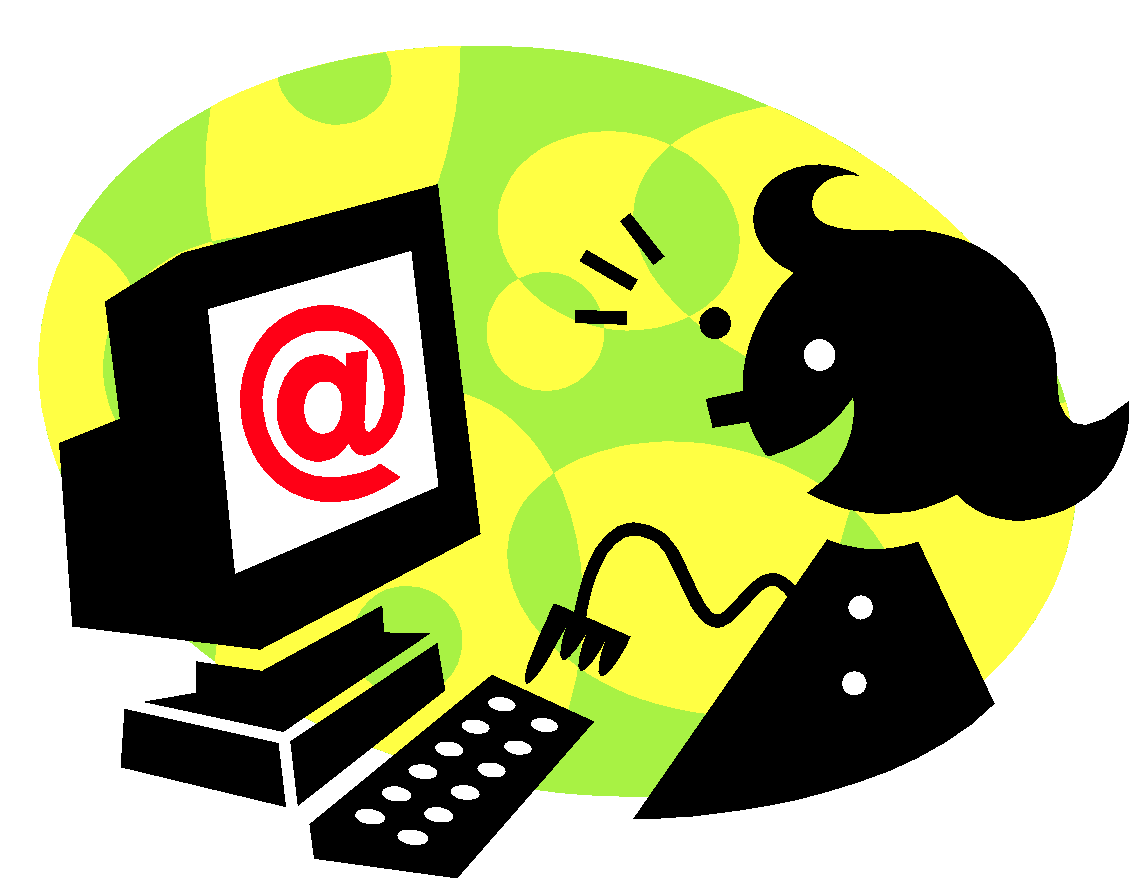 el sitio Web
Web site
visitar salones de chat
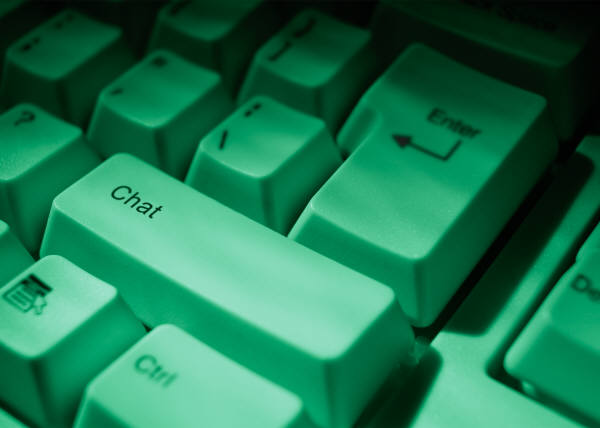 to visit chat rooms
Other useful expressions
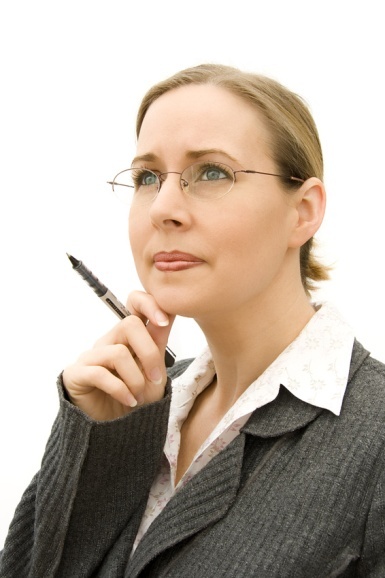 complicado, -a
complicated
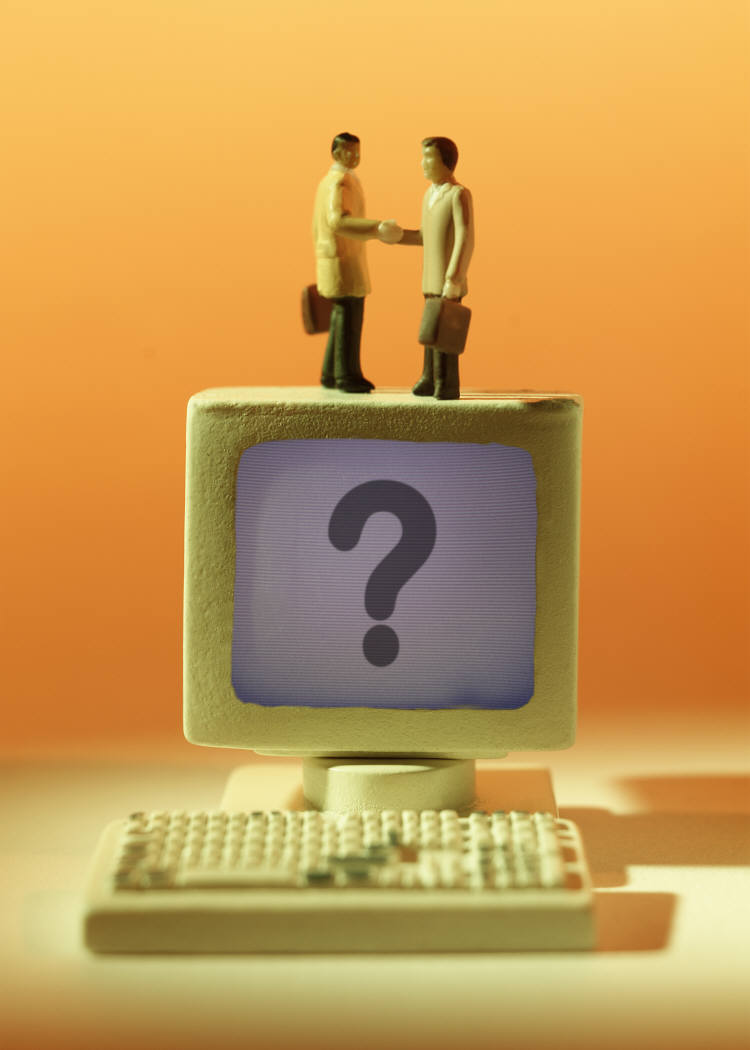 ¿Para qué sirve?
What’s it (used) for?
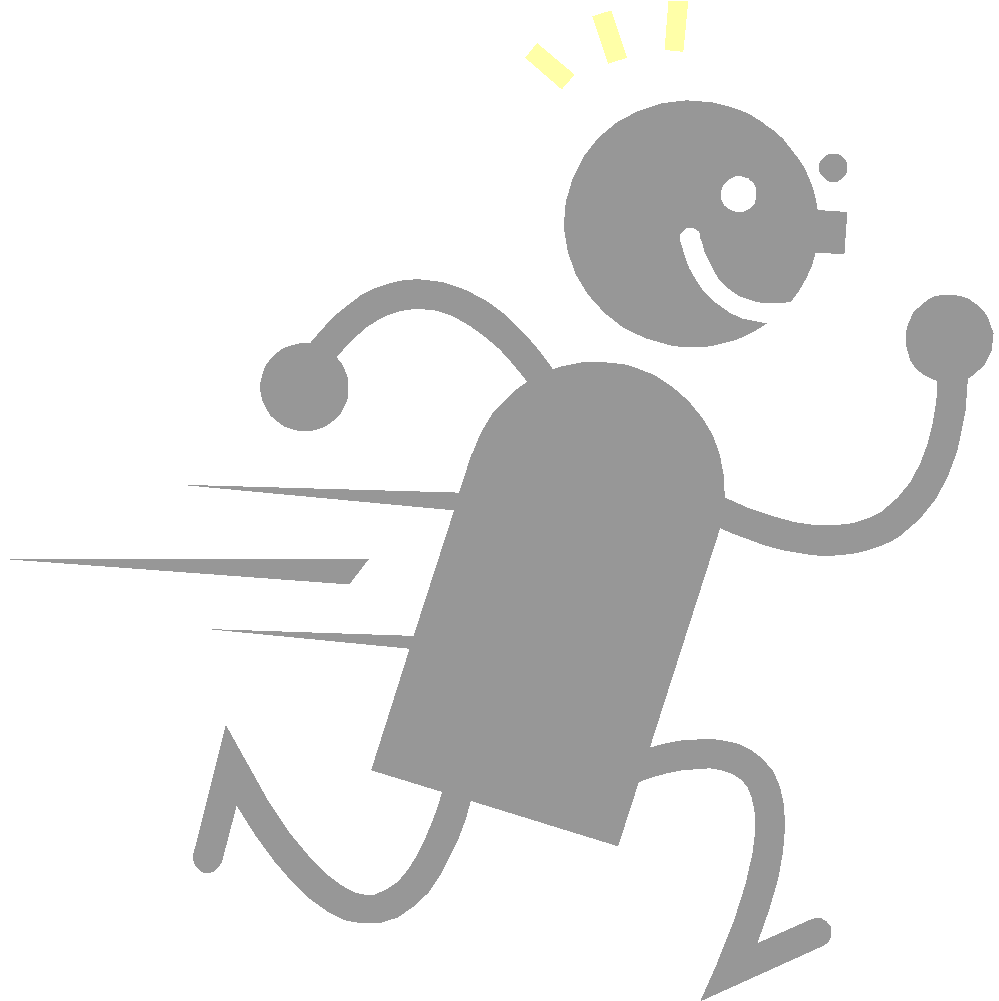 rápidamente
quickly
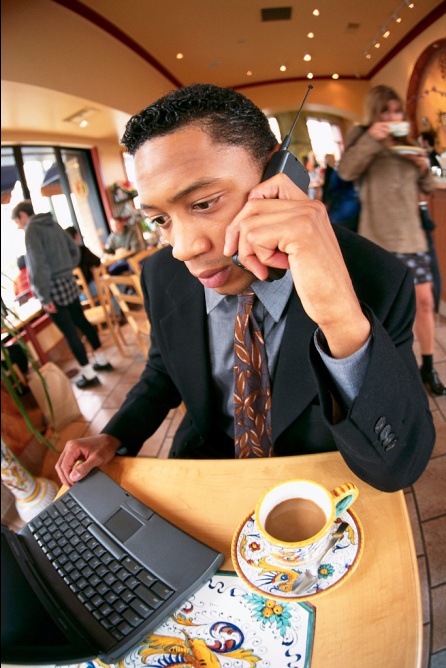 Sirve para...
It’s used for...
tener miedo (de)
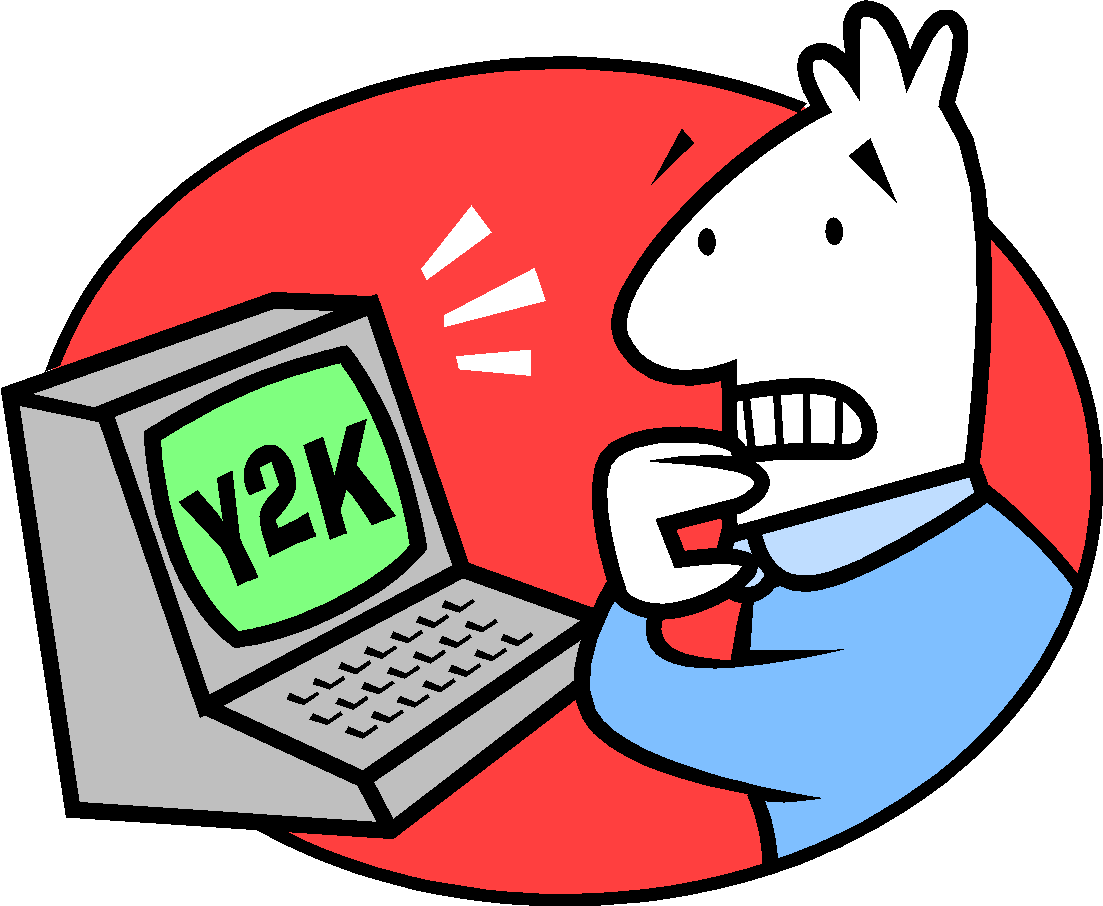 to be afraid (of)
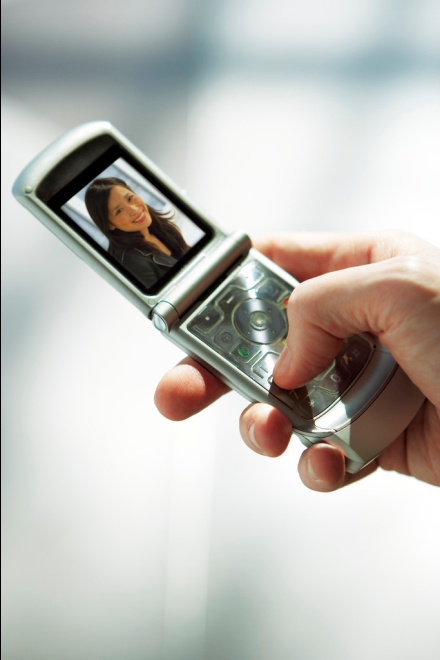 el móvil
cell phone
¿Qué te parece?
What do you think?